CIM Measurement Modelling Issues
Tom Berry
5 June 2025
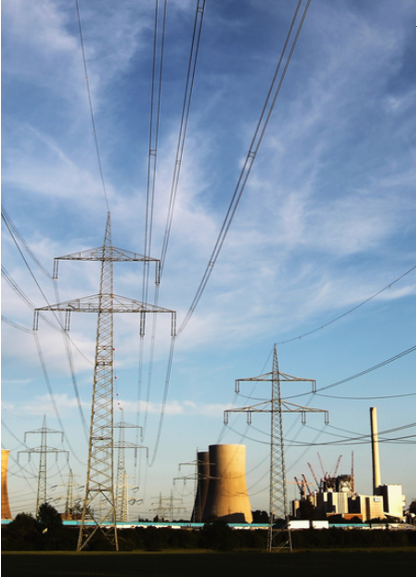 Agenda
Issue categories
Measurement Type
Measurement Source
…
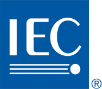 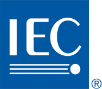 From 
13 March 2025
Measurement, MeterReading,MonitorableParameter
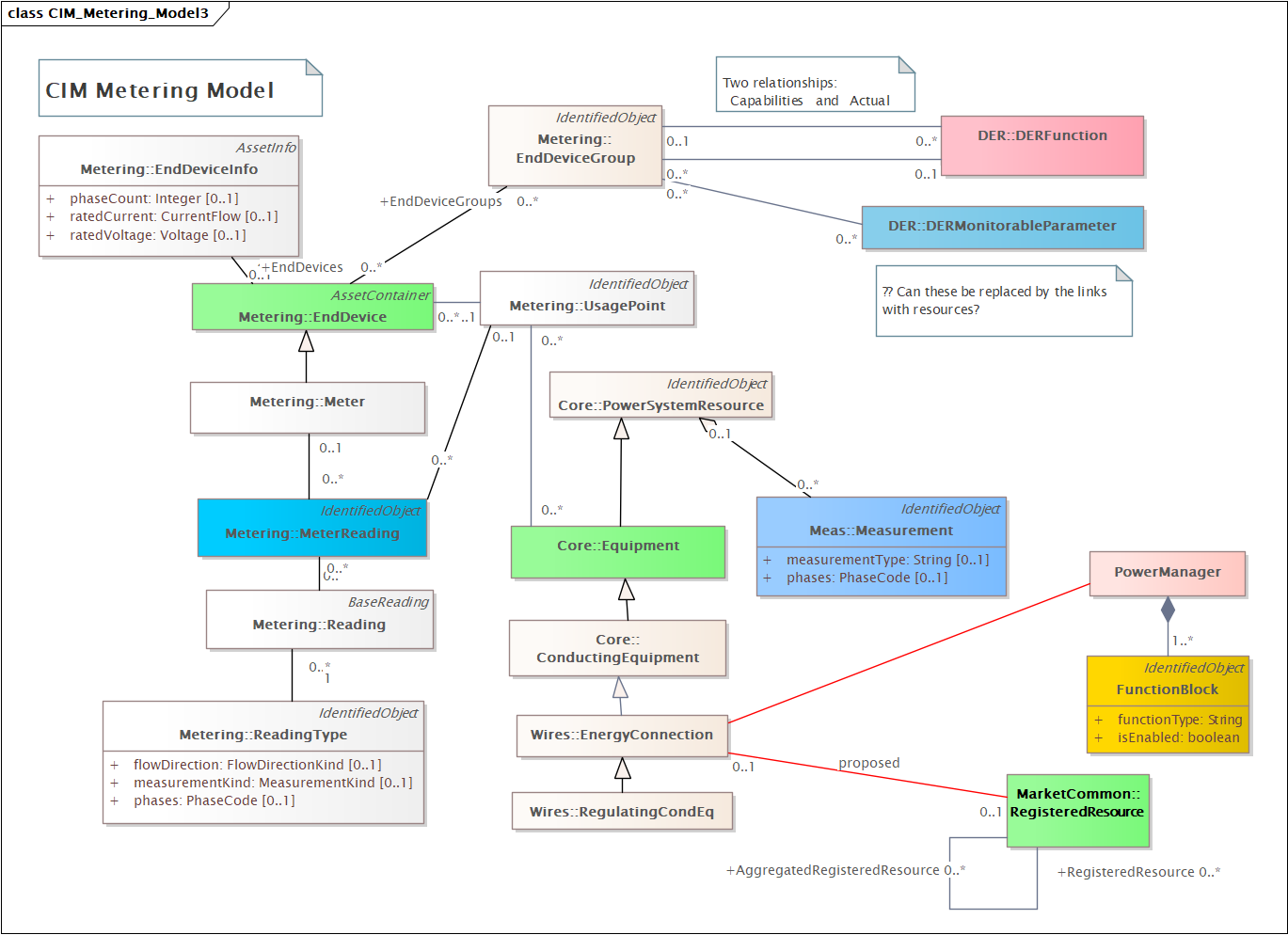 = alternative ways of collecting data
Needs more thought and discussion …
3
Link by UsagePoint = Terminal = ConnectivityNode
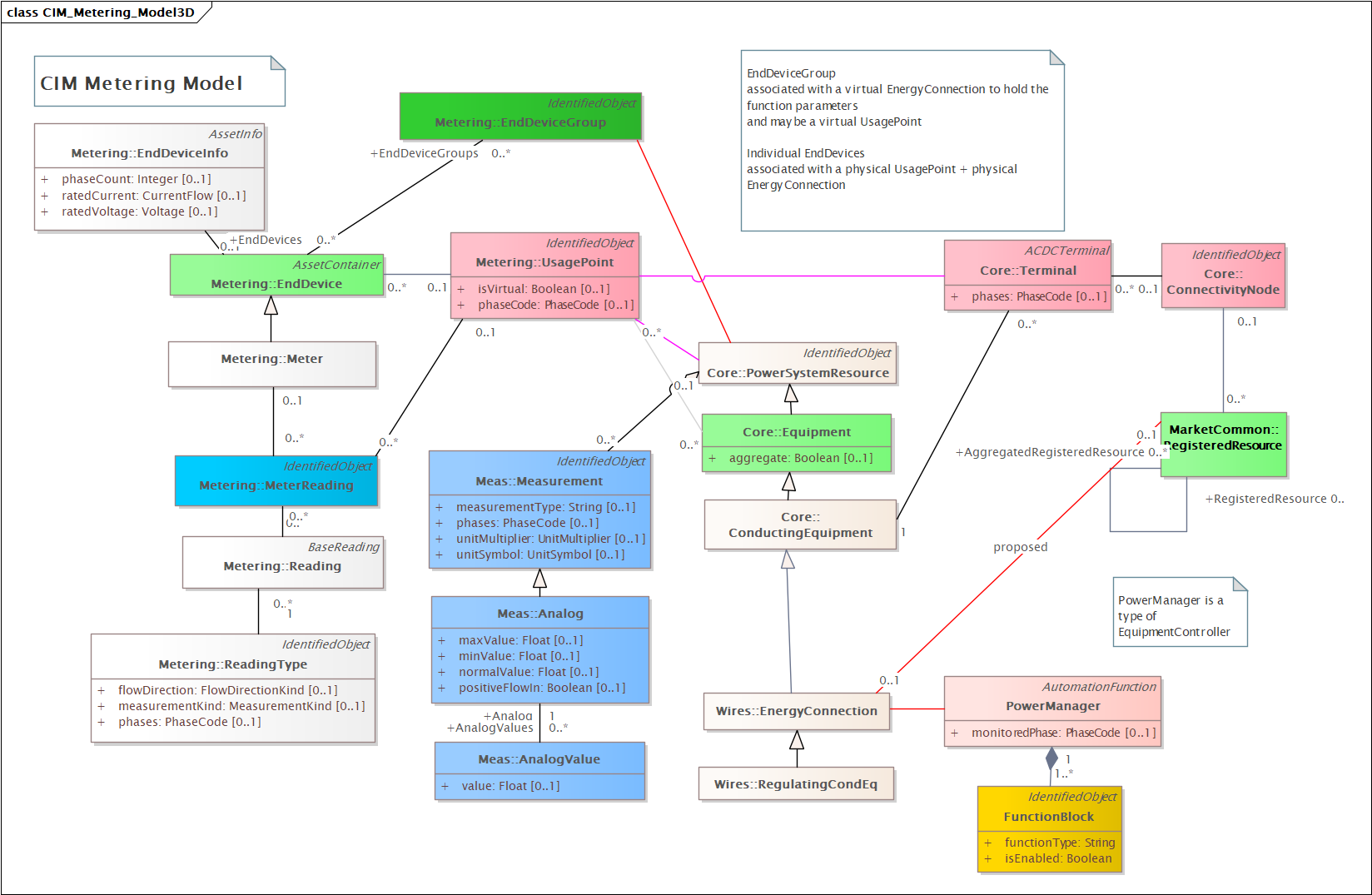 Showing

MeterReading
plus
Measurement
4
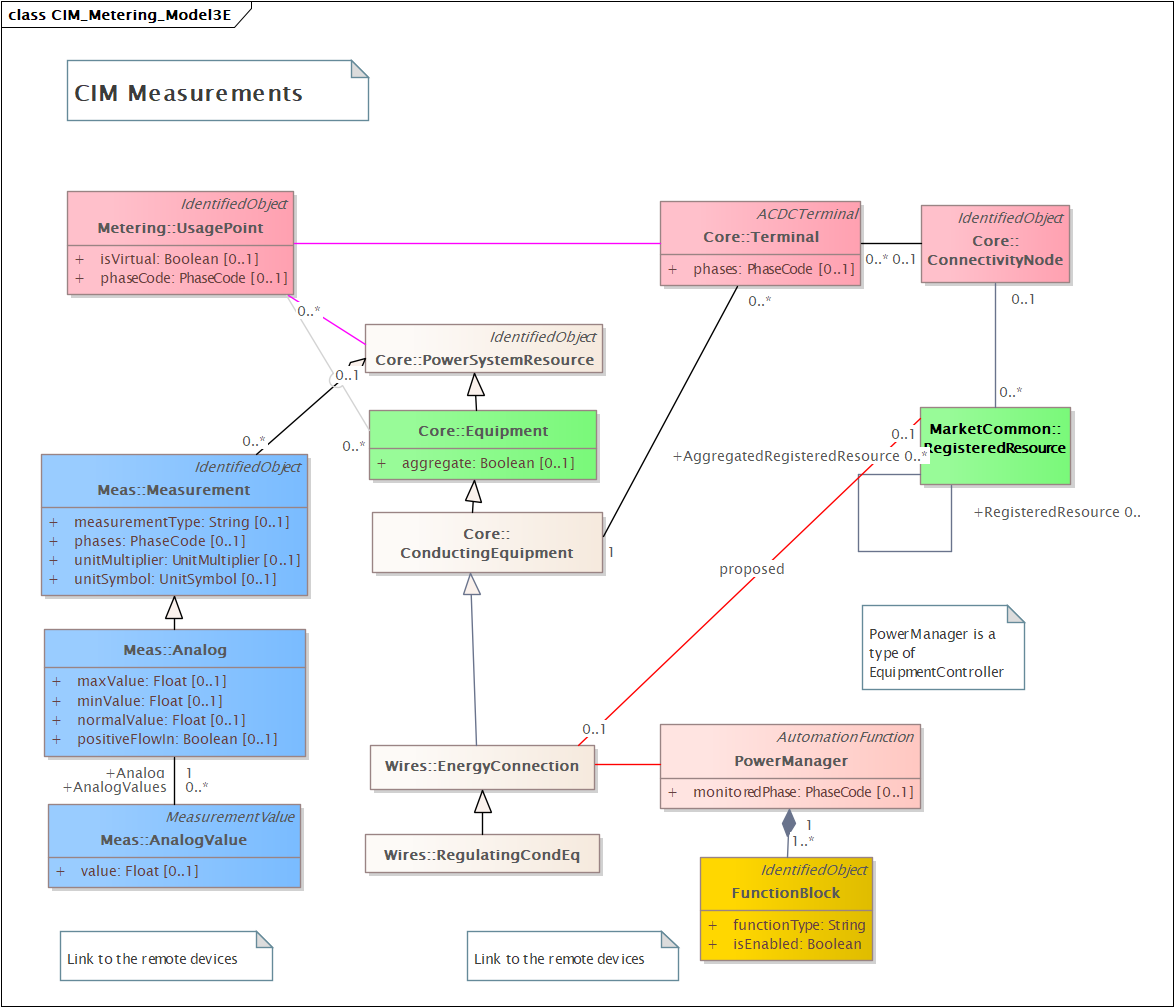 Concentrate on Measurements
Showing

Measurement
5
https://redmine.ucaiug.org/issues/6610
Multiple issue Measurement and Control
Added by Svein Olsen over 1 year ago. Updated 8 months ago.

Description
This is a collection of issues on CIM17 Measurement, SCADA and Control information model with the focus on what is relevant for the Operation profile.

Decision
16-Sep-2024 Joint TF Hybrid Meeting - Minneapolis:
Reviewed together.
Action Item: Alex and Tom to check the issues and see what are low hanging fruits that can be easily fixed and which of the items will be followed up in the new TF subteam on the topic and which issues are to be assigned to CIM19:
6
Issue categories
#5972 Measurement Type naming conventions
#5975 Control Type  - new attribute and naming convention
Measurement source

#6736 Corrections for  Quality61850   - done

New setpoint class for timed power envelope limits
#5976  Better model for discrete raise/lower commands for tap position
#5973  New classes for three times single phase values  (WYE or DEL)

Communications related
Internet (VPN) connections direct to automation equipment (IEC 61850, …)
Better model for redundant comms links
7
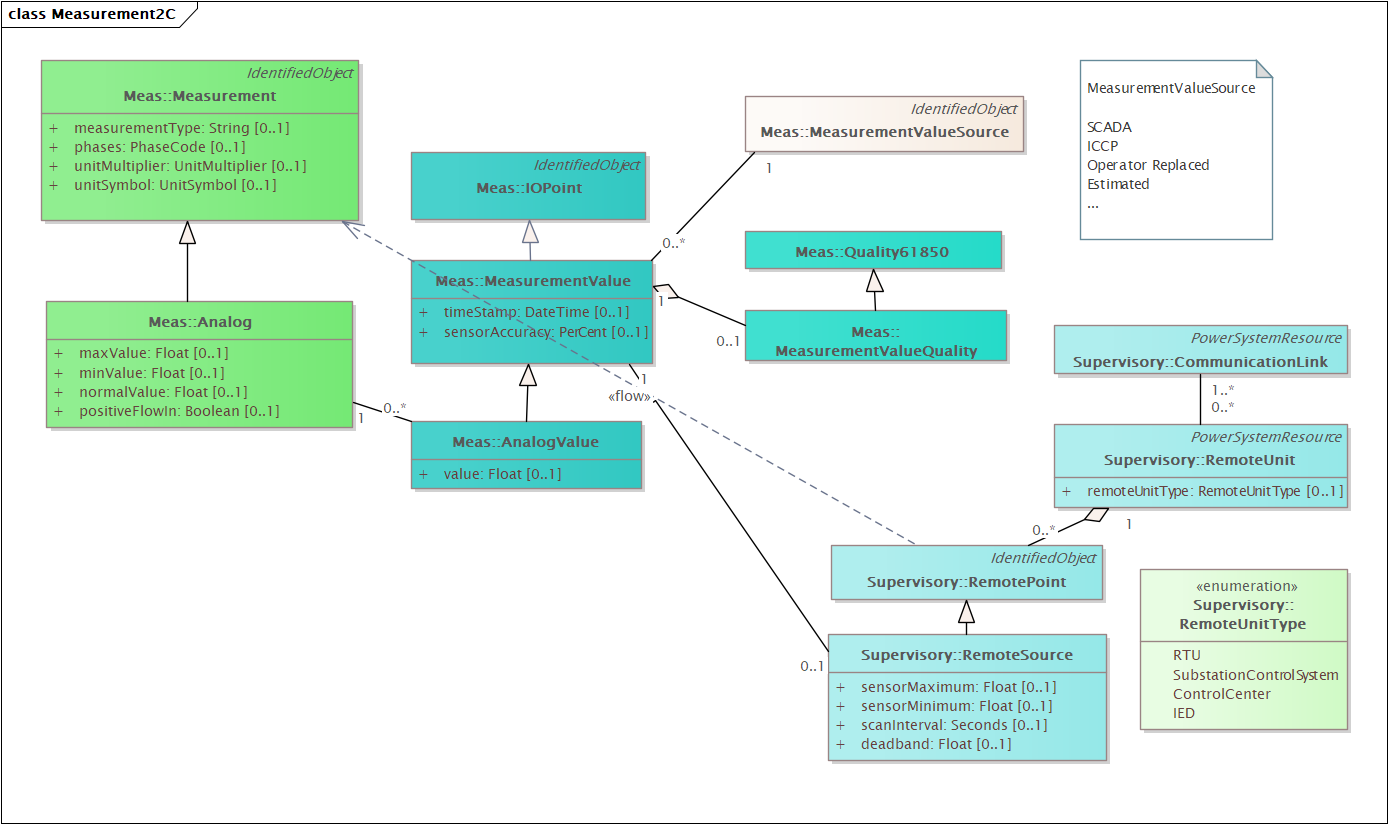 …
SCADA oriented model:Measurement and MeasurementValue
Left: Measurement = static information
Middle: the values that change
Right: where the data comes from
8
(as-is) Model
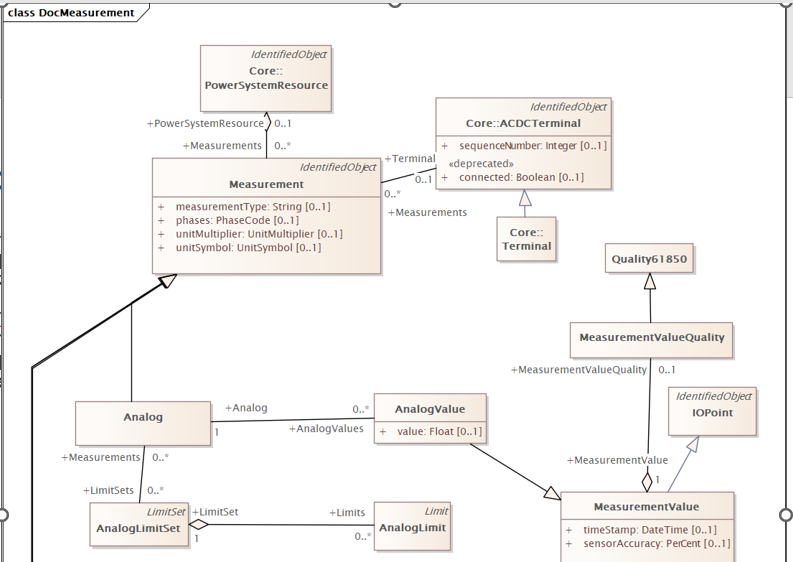 each Measurement instance represents a technological quantity of a PowerSystemResource;
each MeasurementValue of a Measurement represents a value for the technological quantity, as supplied from a single source;
9
MeasurementType
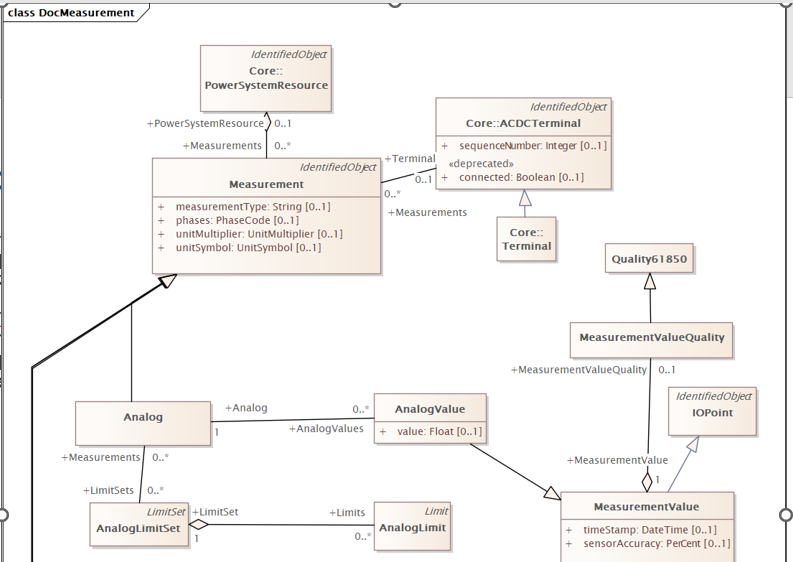 Issues:
measurementTypes – what are valid values?

Consistency checks:
phases, units, MeasurementType

Phases mainly useful in unbalance systems
But other options are possible
10
MeasurementType strings
Needs update
Some of these need to be machine readable

Grid related applications use generic measurement types (= classic SCADA) qualified by the MeasurementType attribute. 
Challenge: how to map to DC equipment, DER and other FunctionBlock attributes
IEC 61850 has same problem and a much longer list.
Note: Asset related measurements use specialized classes instead.
11
MeasurementType – three phase values
S = V x I
12
MeasurementType – single phase quantities
13
Counters = Accumulator
14
Setpoint + Analogs
15
Discrete
16
Multiple measurements for the same quantity
At the same terminal e.g. RMS & average values.
Need a way to distinguish them …

Add attributes for
CalculationMethod:	RMS, Average, Min, Max
CalculationPeriod	:	3 s, 15 minute, 1 day, 1 week, 1 hour


IEC 61869-9  MeterReading  18 properties
17
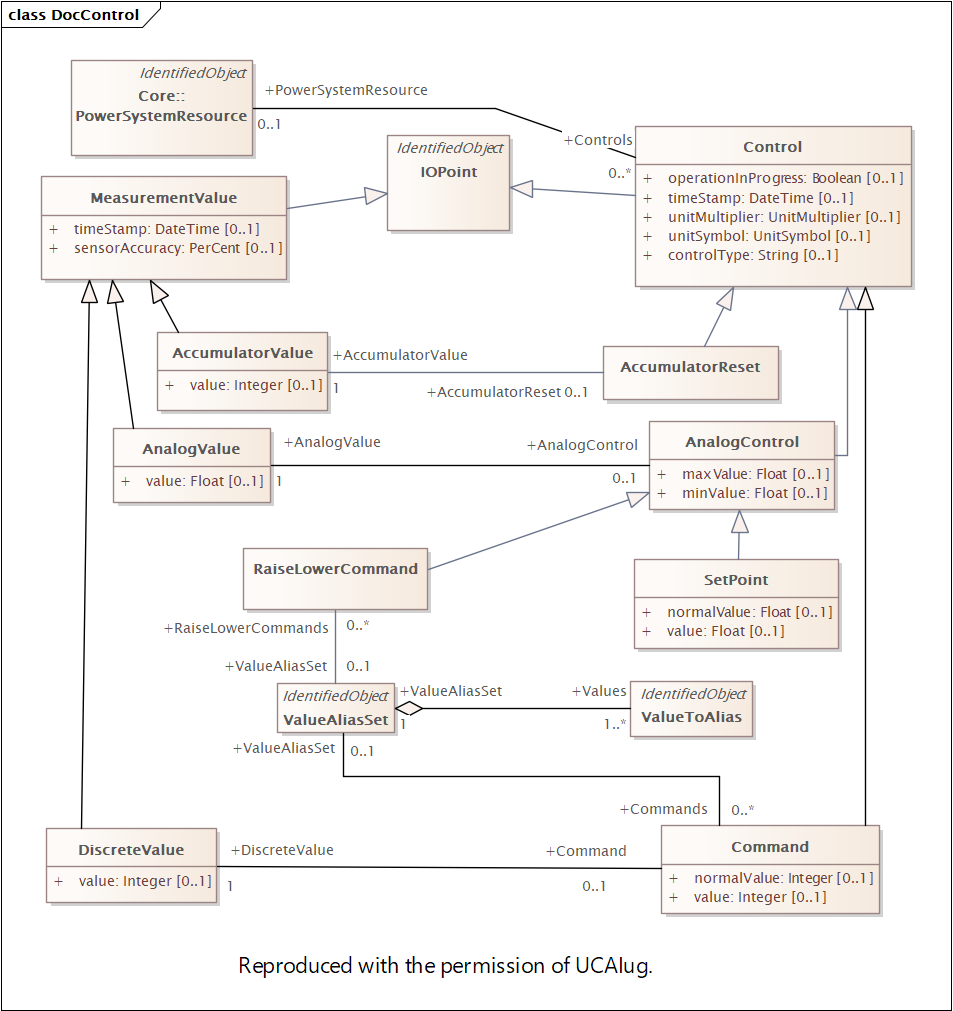 Control Type
Similar to MeasurementType
Except CIM documents don’t list any strings

And many (most?, all?) controls are associated with a measurement which has its own type.
To be revised to use same design pattern as Measurement / MeasurementValue

Control = static information
ControlValue = dynamic

…
18
Control (& Setpoint) Type
Problem statement:
How can automated systems know which control is which (relevant for coordinated control, SIPS, …)

Today controls are identified objects = ok for humans via SCADA and switching schedules

Options:
- add controlType attribute as string with CIM specific names (cf MeasurementType)
- add controlType attribute as string with IEC 61850 naming conventions (cf MeasurementType)
specialized control classes (not easy to extend)
…
19
Measurement Source
each Measurement instance represents a technological quantity of a PowerSystemResource;
each MeasurementValue of a Measurement represents a value for the technological quantity, as supplied from a single source;
the source attribute in MeasurementValueQuality then indicates whether the source actually provided the current value, or whether it had been substituted or defaulted.
Other options?
20
Thank you
Questions?